МБОУ «Чепчуговская СОШ»Высокогорского муниципального районаРеспублики Татарстан
Формирование навыков 
 выразительного чтения
 и пути их совершенствования
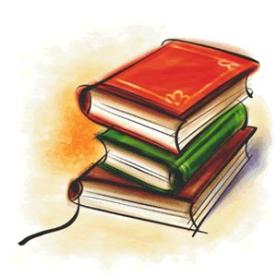 Выразительность чтения
Большое значение имеет правильно поставленное обучение выразительному чтению. Читать выразительно самому и учить выразительно читать детей- не одно и тоже. Методика обучения выразительному чтению основана на принципе: читать- значит проникать в смысл произведения, в образ слова.
Выразительность чтенияСредствами речевой выразительности являются следующие компоненты звучащей речи:
Сила голоса (громко- тихо)
Темп чтения
Тембр чтения
Паузы
Логическое ударение
Повышение или понижение интонации
Эти умения отрабатываются с помощью следующих приёмов:
Дыхательная гимнастика
Разноголосое чтение (прочитай стихотворение так, как бы его прочитала змея, ворона, сорока)
Упражнения на развитие голосового аппарата (произносим громко, тихо, шёпотом)
Отработка темпа чтения (произносим быстро, умеренно, медленно)
Упражнения на дикцию (скороговорки)
Приём подражания учителю
Упражнения для совершенствования навыка выразительного чтения
Задуйте свечу
Сделайте глубокий вдох и разом выдохните весь воздух. Задуйте одну большую свечу. А теперь представьте, что на руке стоят три свечки. Сделайте глубокий вдох и выдохните тремя порциями, задувая каждую свечку.
В лифте
Считай этажи на выдохе:


1  2  3  4  5  6  7  8  9  10  11  12  13  14  15
СкороговоркаКупила бабуся бусы Марусе.
Произнесите скороговорку, отвечая на вопросы:
Кто купил бусы?
Кому купили бусы?
Бусы Марусе сделали?
Бабуся подарила колечко?
Миша умеет танцевать.
Прочитай предложение с разными интонациями: 
радостно
 печально
 ласково
 гневно
 шуточно
Игры
«Лошадка» - цоканье
«Почисти зубки»- кончиком языка при закрытом рте чистим зубки
«Качели»- водить нижнюю челюсть из стороны в сторону, затем вперёд – назад
Заключение
Развитие навыков чтения будет эффективным, если подобрать текст и понять прочитанное, т.е. создавать «ситуацию успеха», в системе проводить упражнения на выразительность чтения, начиная с самых простых и постепенно усложнять их.
       Использование различных способов и приёмов способствует формированию грамотного беглого чтения, делает уроки чтения интересными, живыми и эмоциональными. Разнообразие заданий привлекает и удерживает внимание детей, развивает интерес к чтению, который потом не угасает у них и в последующих классах.
Спасибо за внимание!